Test 1 Revision
Year 7 higher
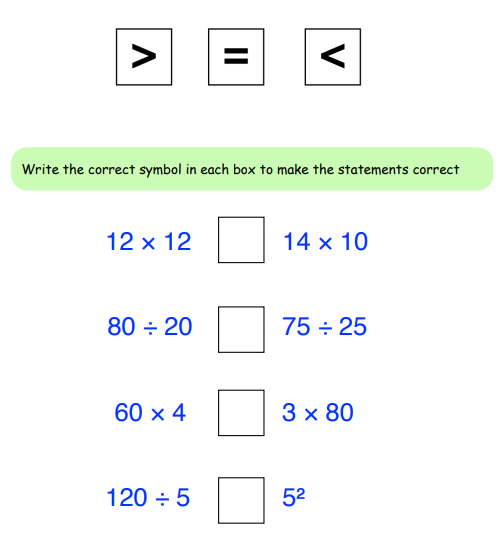 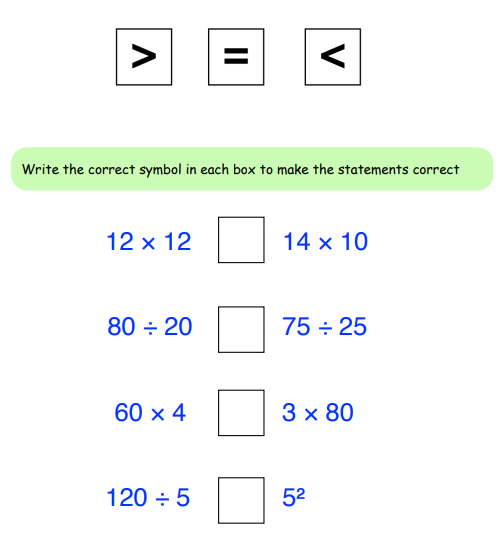 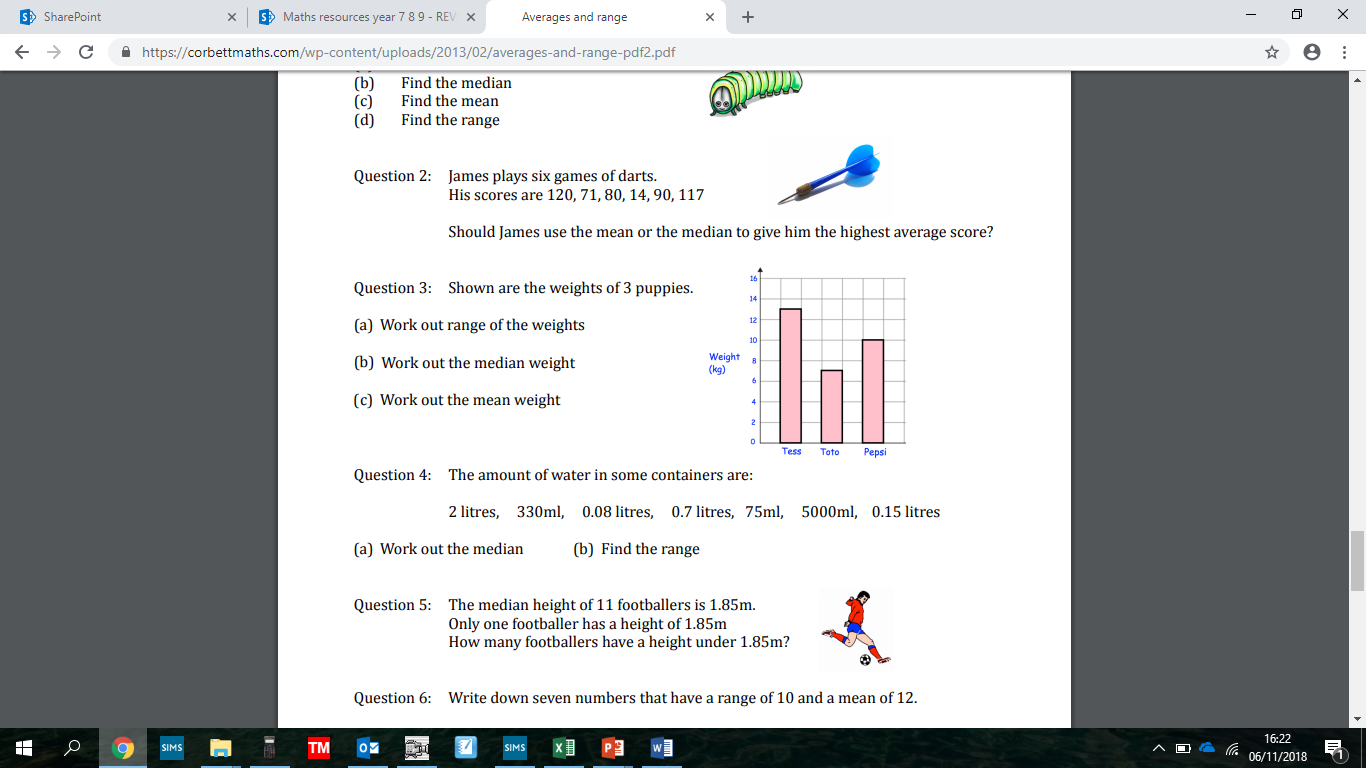 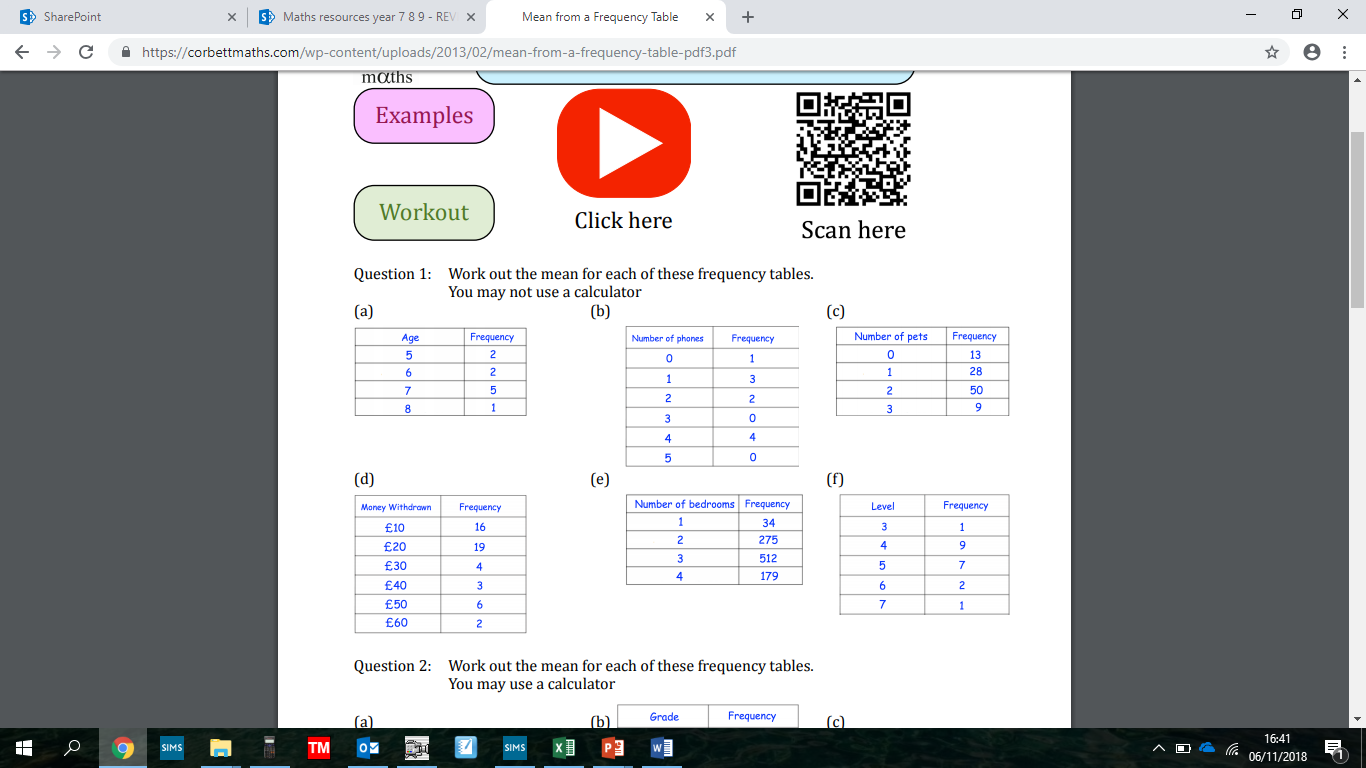 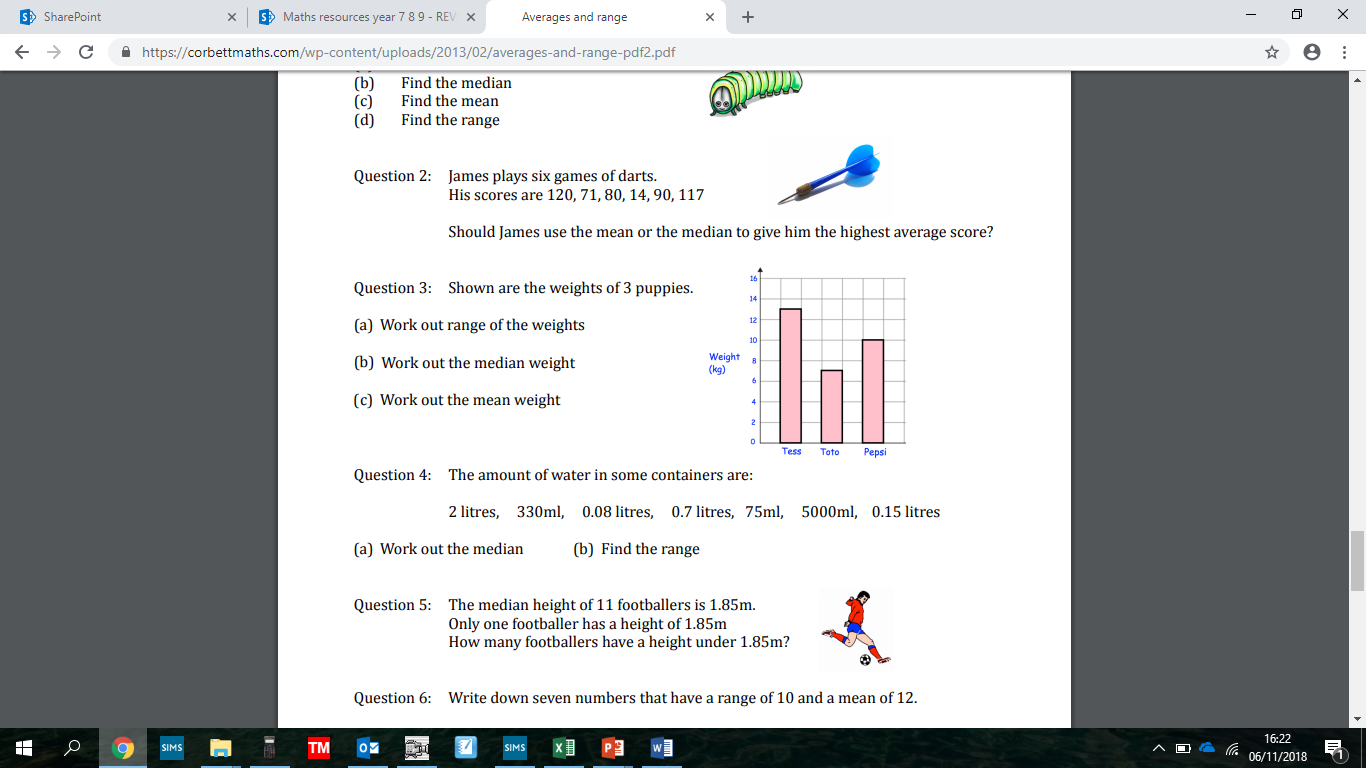 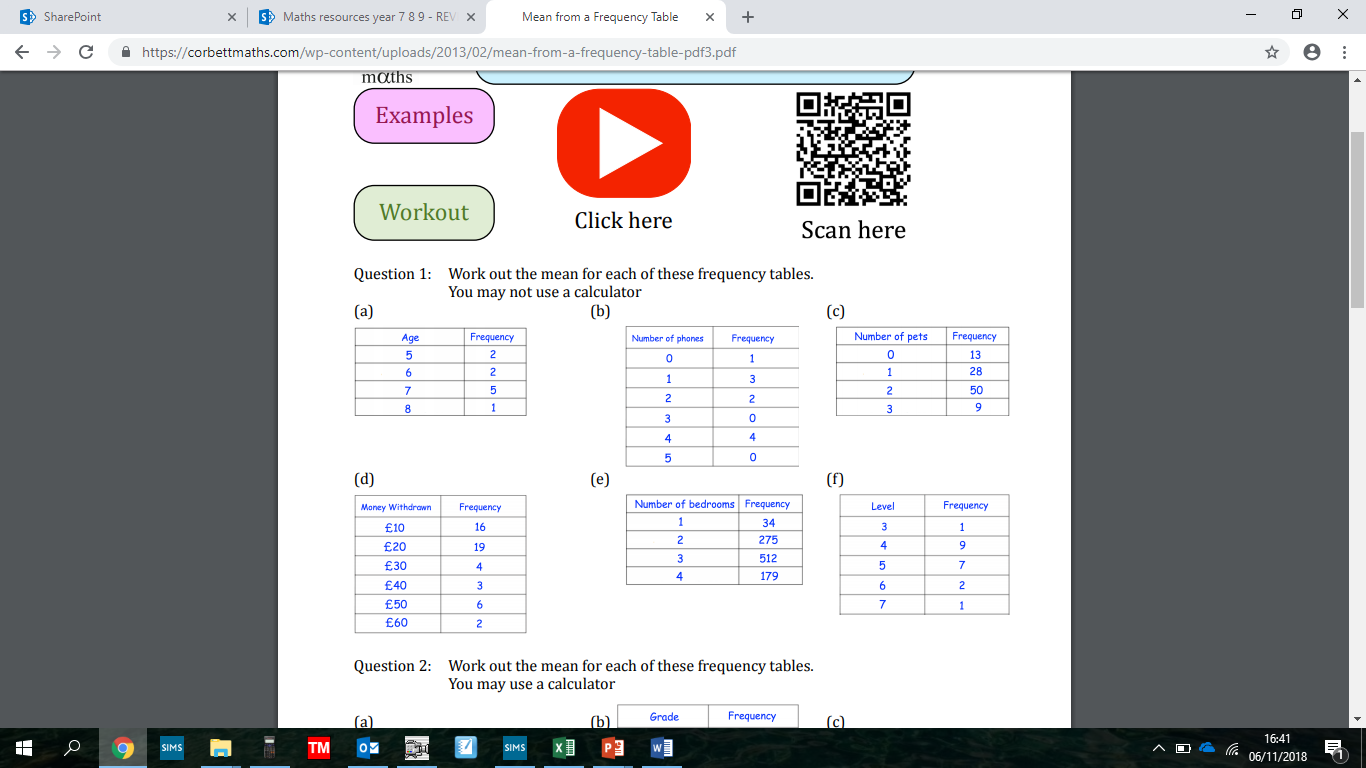 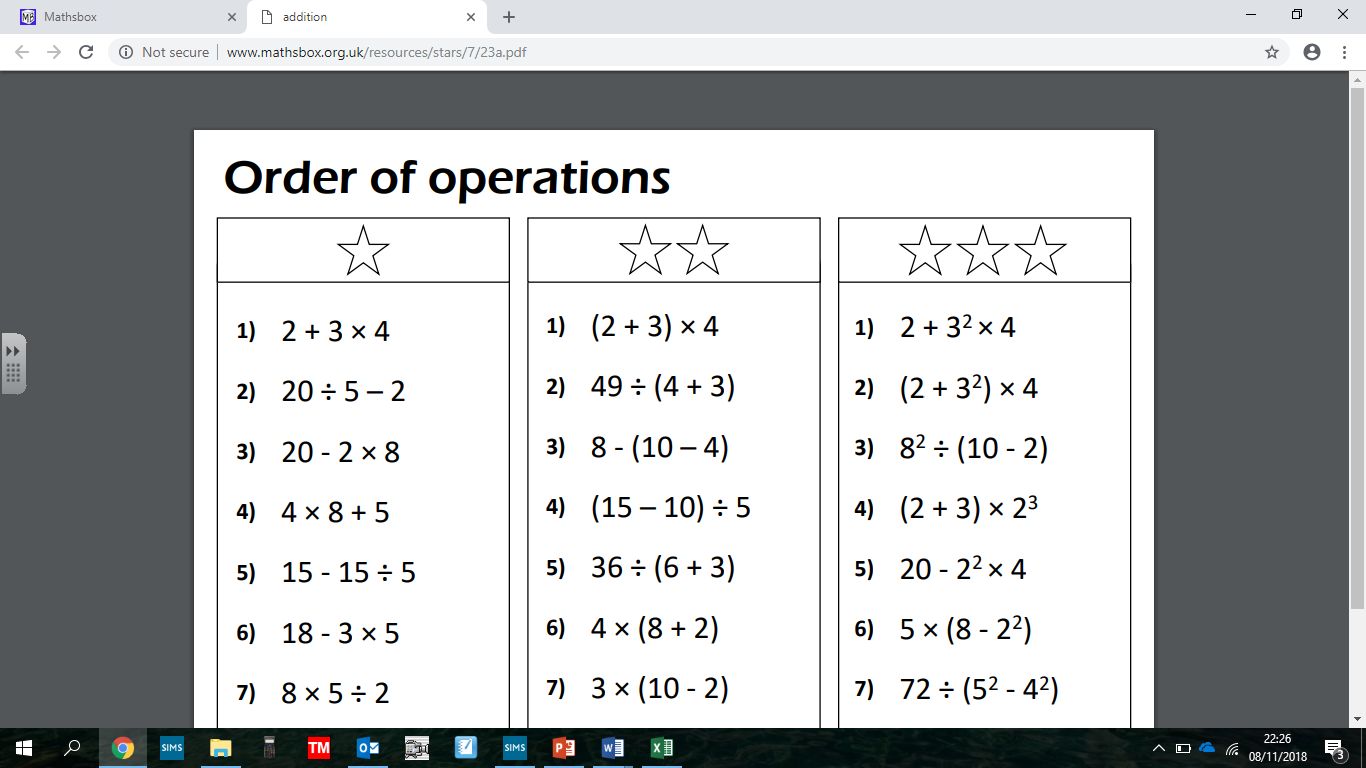 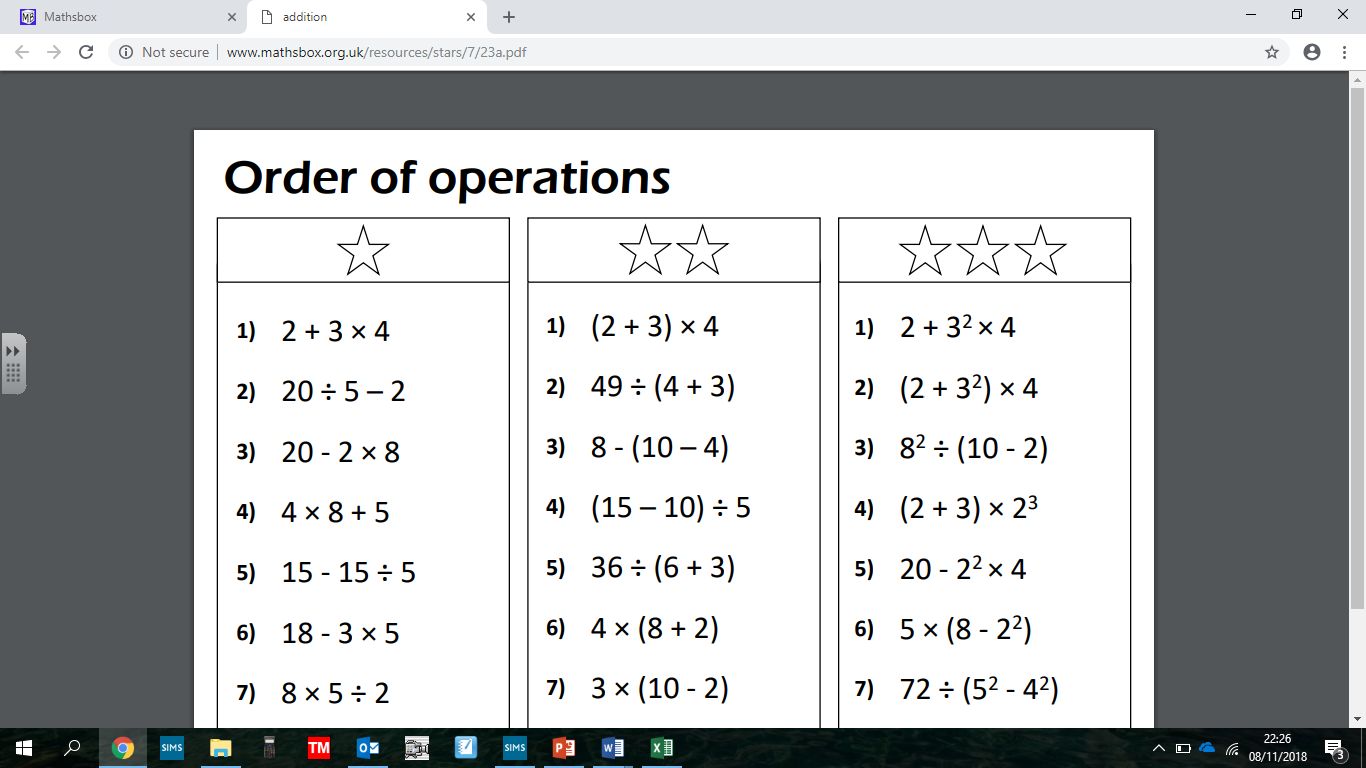 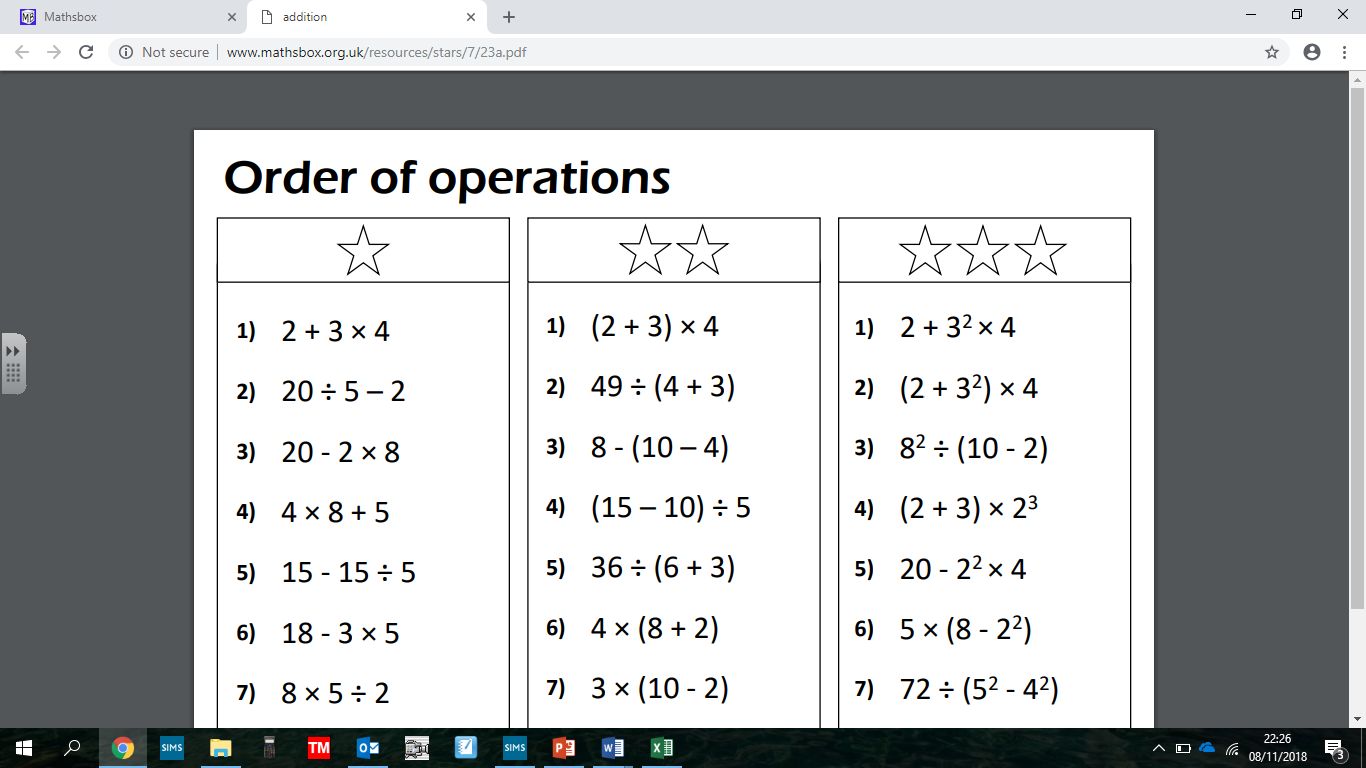 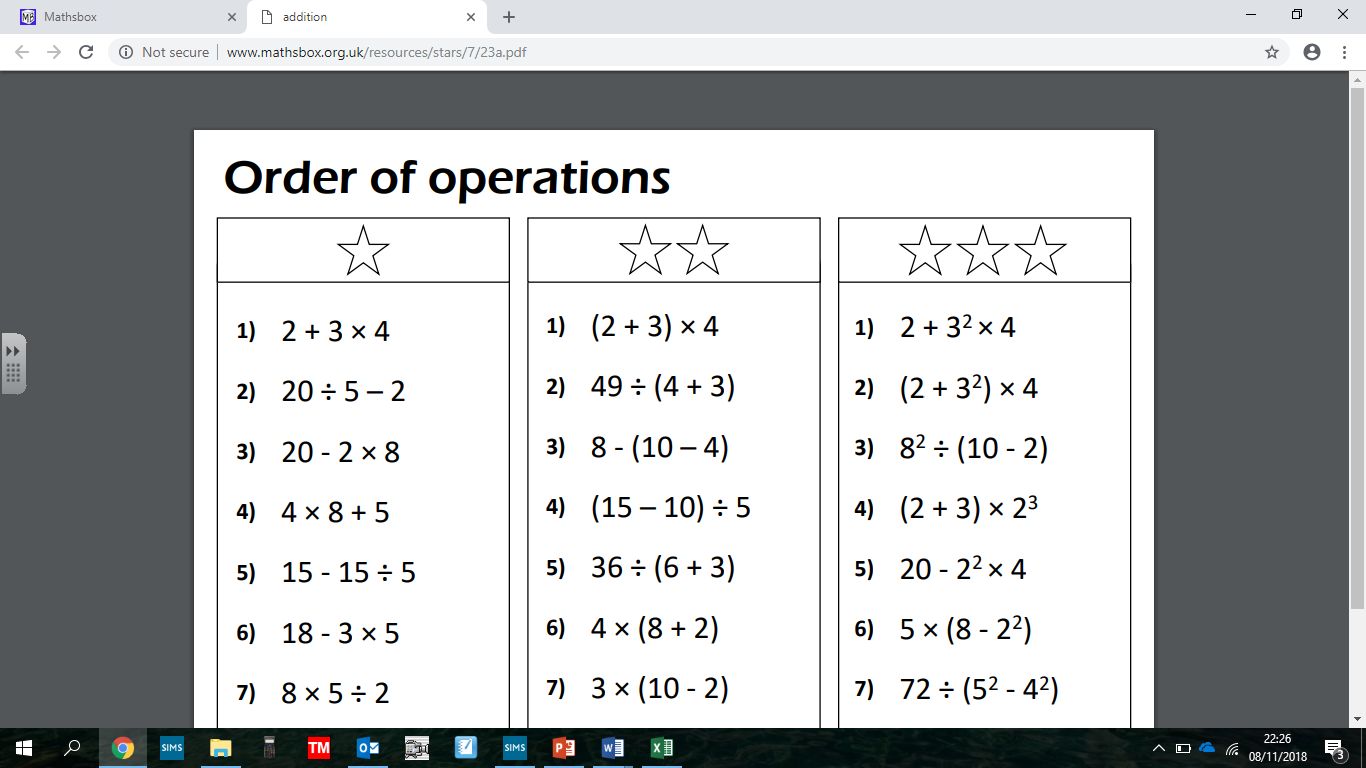 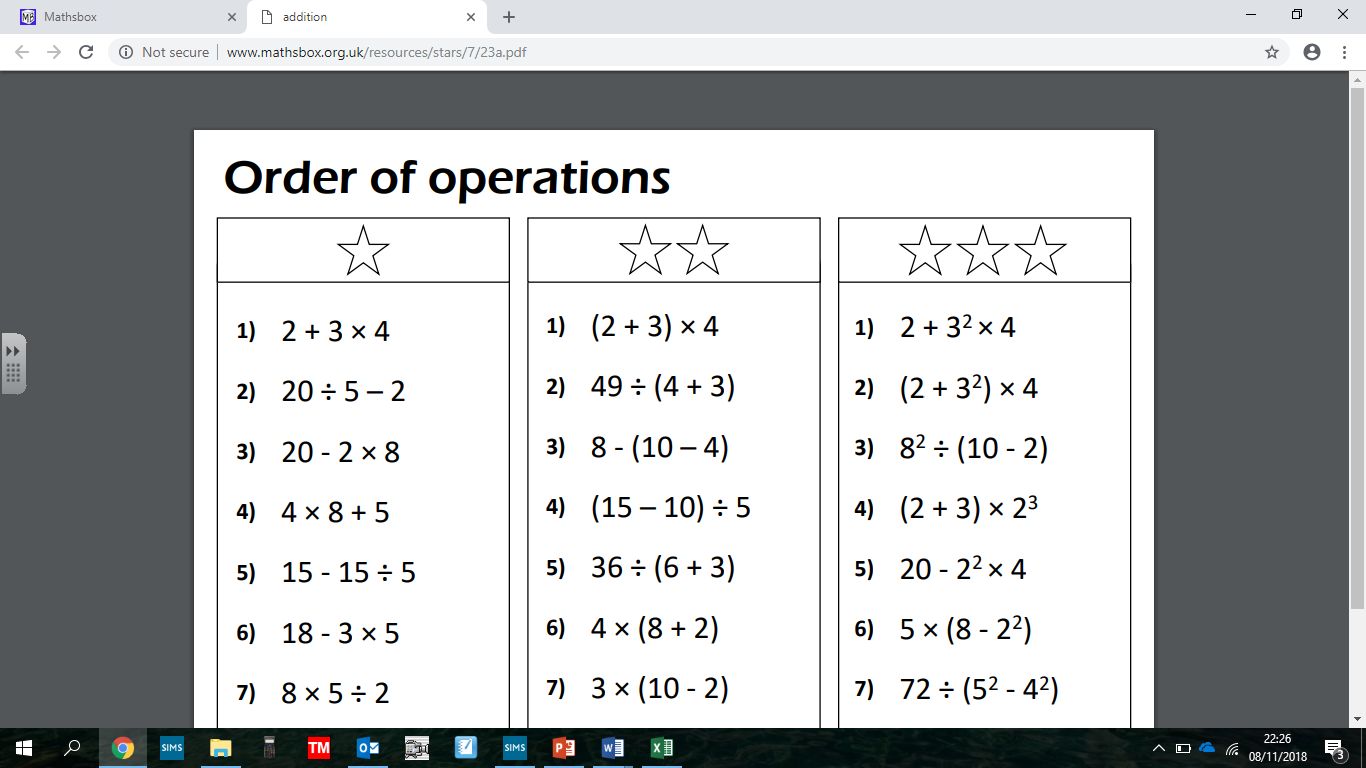 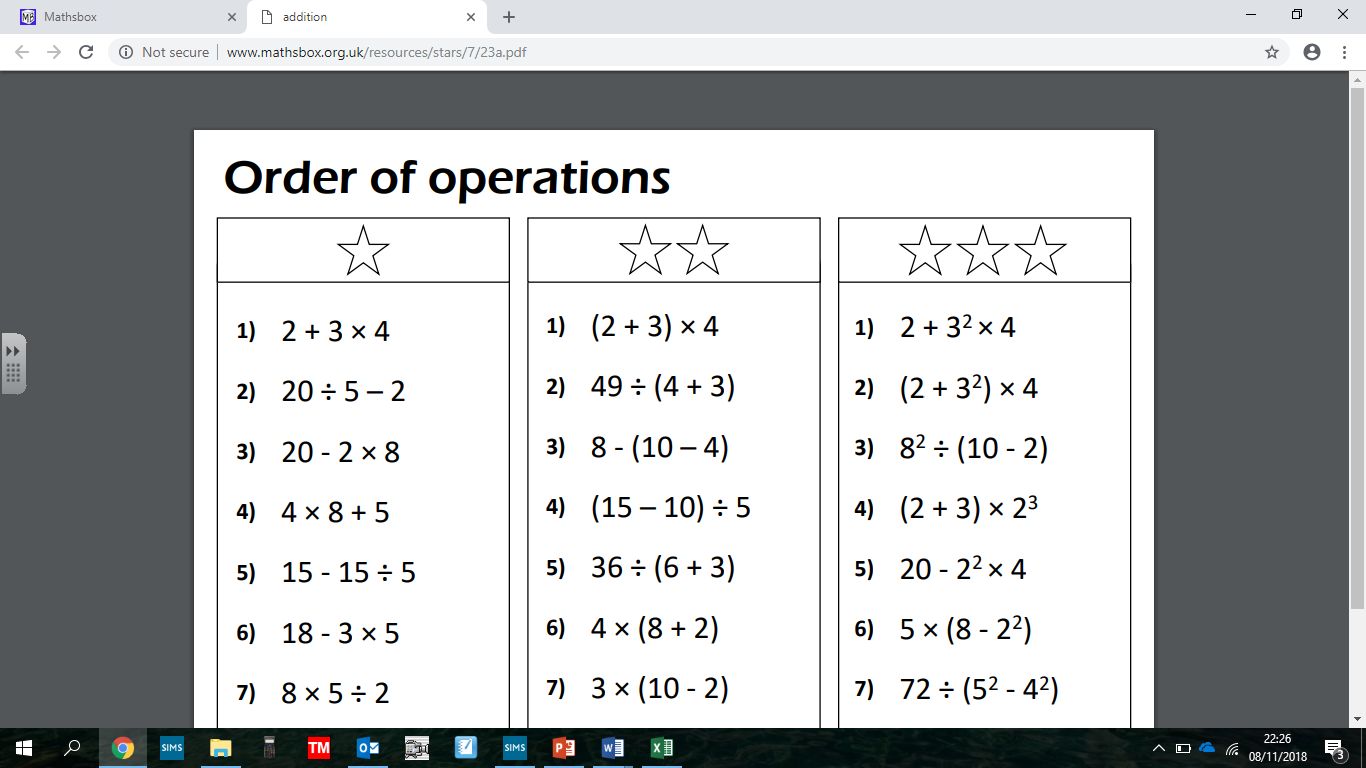